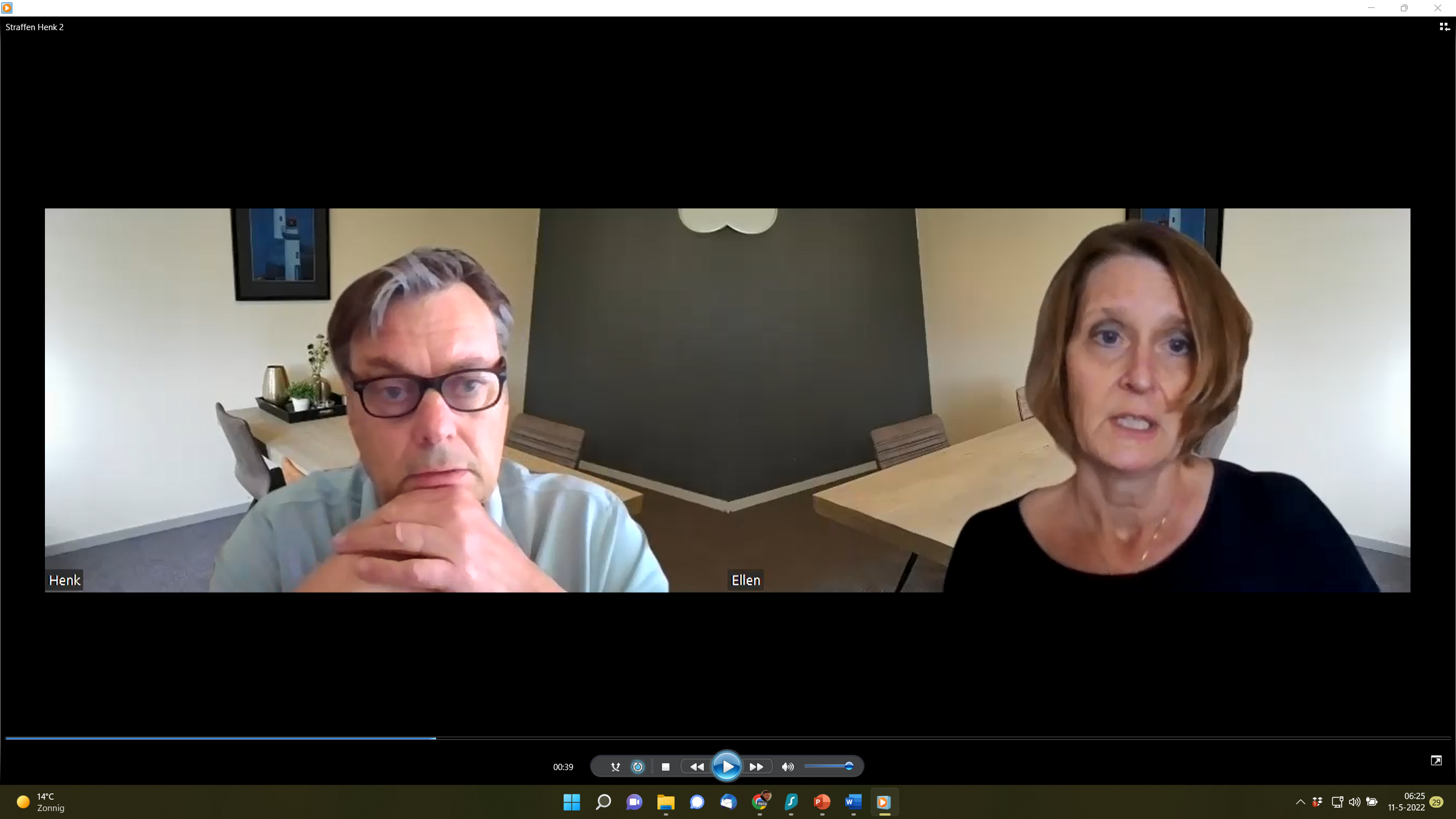 Casus: Weer verkeerd aangeleverde informatie
Ellen is de leidinggevende van Henk. Henk is projectmedewerker. Hij heeft de taak om wekelijks gegevens over een groep klanten aan te leveren. Hij dient dit te doen via het softwarepakket Prosoft zodat Henks informatie snel en goed kan worden ingevoegd in de totale rapportage die wekelijks wordt aangeleverd aan de klant. Ellen heeft twee keer een stuurgesprek gehad met Henk omdat hij zijn gegevens regelmatig te laat inlevert of in een verkeerd format. Ondanks deze stuurgesprekjes is er onvoldoende progressie. Henk heeft nu opnieuw zijn gegevens in het verkeerde format aangeleverd. Hierdoor ontstaat er vertraging in het project en irritatie bij de klant. Ellen nodigt hem uit voor een gesprekje over zijn rol in het project.
© 2022, Centrum Progressiegericht Werken
Nadelige effecten:
Voldoet de persoon aan de verwachtingen?
“Dit kan hier blijkbaar!”  gedrag gaat door en neemt (vaak) toe (ook bij toeschouwers).
Niet-ingrijpen
ja
nee
nee
Blijven uitleggen
“Dit gedrag is ongewenst maar er zijn geen consequenties als je het doet”  gedrag gaat door en neemt (soms) toe. Gezag van de leidinggevende neemt af.
Sturen + Progressie-monitoring
Doorgaan met:
Heldere doelen bieden
Progressie monitoren
Autonomie-ondersteuning bieden
Middelen bieden
Helpen waar nodig
Obstakels wegnemen
Etc.
Straffen
Verbinden van een logische consequentie aan het gedrag (opleggen van een beperking en/of medeverant-woordelijk maken voor oplossen ontstane probleem).
Relatie is slecht / ik word oneerlijk behandeld  motivatie wordt ondermijnd/ Functioneren en betrokkenheid worden minder goed.
Voldoet de persoon nu aan de verwachtingen?
Functionele rationale
Perspectief bieden
Houding: eerlijk, duidelijk, aansluitend, vermijden van  boosheid
ja
Gemeenschappelijke progressie
Individuele groei en voldoening
© 2022, Centrum Progressiegericht Werken, www.cpw.nu
Nee. Meestal zul je eerst sturen voordat je de logische consequentie aanpak gebruikt. Maar soms is er sprake van dermate grensoverschrijdend gedrag dat het passend is om direct de logische consequentie-aanpak te gebruiken.
4 aanvullende vragen uit de praktijk:
Kun je de logische consequentie-aanpak altijd alleen pas gebruiken NADAT je eerst gestuurd hebt?
Kan het ook zo zijn dat het ongewenste gedrag niet met onwil maar met onkunde te maken heeft? Maakt dit uit?
Zijn er omstandigheden waarin een persoon ook na de logische-consequentie-aanpak nog niet kan gaan voldoen aan de verwachting?
Kun je het je altijd permitteren om de aanpak te gebruiken? (Bijvoorbeeld iemand uit zijn rol halen terwijl je niemand anders hebt dit het over kan nemen)
Ja, er kunnen verschillende redenen zijn voor het doorgaan van het ongewenste gedrag. Wat je de precieze redenen zijn maakt meestal op het moment van de beslissing niet zo veel uit. Belangrijk is dat er een oplossing komt voor het ontstane probleem.
Ja, dit kan zeker gebeuren. Het kan zijn dat in dat geval een tijdelijke consequentie wordt omgezet in een permanente consequentie (bijvoorbeeld overplaatsing/schorsing)
Het toepassen van de logische-consequentie-aanpak moet uiteraard doordacht gebeuren. Vaak overschatten leidinggevenden/docenten de problemen die erdoor gaan ontstaan en onderschatten zij juist hoeveel positieve effecten eruit voortkomen (vaak ook richting omstanders).
© Centrum Progressiegericht Werken